Chapitre 1 : Statistiques
Chapitre 1 : Statistiques
Exemple : soit la série :          2 ; 8 ; 7 ; 9 ; 4 ; 10 ; 11 ; 2 ; 6 ; 5 ; 15 ; 12
 
Médiane : ordre croissant : 2 ; 2 ; 4 ; 5 ; 6 ; 7 ; 8 ; 9 ; 10 ; 11 ; 12 ; 15

Effectif : N=12, c’est pair;
N/2=12/2 = 6   N/2+1 = 7      

La médiane est donc la moyenne entre 7 et 8 donc Médiane = 7,5

 Ainsi 50 % des valeurs sont inférieures à 7,5; 50 % sont supérieures.
6ème valeur
7ème valeur
Chapitre 1 : Statistiques
Chapitre 1 : Statistiques
Indicateurs de dispersion :
 
L’étendue e d’une série statistique est la différence entre la plus grande et la plus petite valeur de la série.

Le premier quartile Q1 et le troisième quartile Q3 sont les deux plus petites valeurs de la série telles qu’au moins 25 %, pour Q1 , et 75 %, pour Q3 , des valeurs leur soient inférieures ou égales.
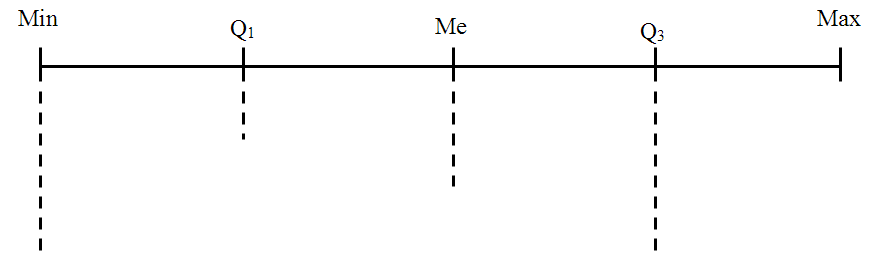 25 %
50 %
75 %
Chapitre 1 : Statistiques
L’écart interquartile Q3 – Q1 est un indicateur de dispersion associé à la médiane. 
Interprétation : plus l’écart interquartile est grand plus la dispersion est importante
 
L’écart-type σ (sigma), est un indicateur de dispersion associé à la moyenne. 
Interprétation : plus l’écart-type est grand plus la dispersion est importante.
 
Exemple :







Quelle série statistique a la plus grande dispersion ? Justifier.
La série 2 a la plus grande dispersion. En effet, d’abord on le voit sur le graphique, ensuite, on voit que les indicateurs de dispersion Q3-Q1 et σ sont plus grands pour la série 2 que pour la série 1.
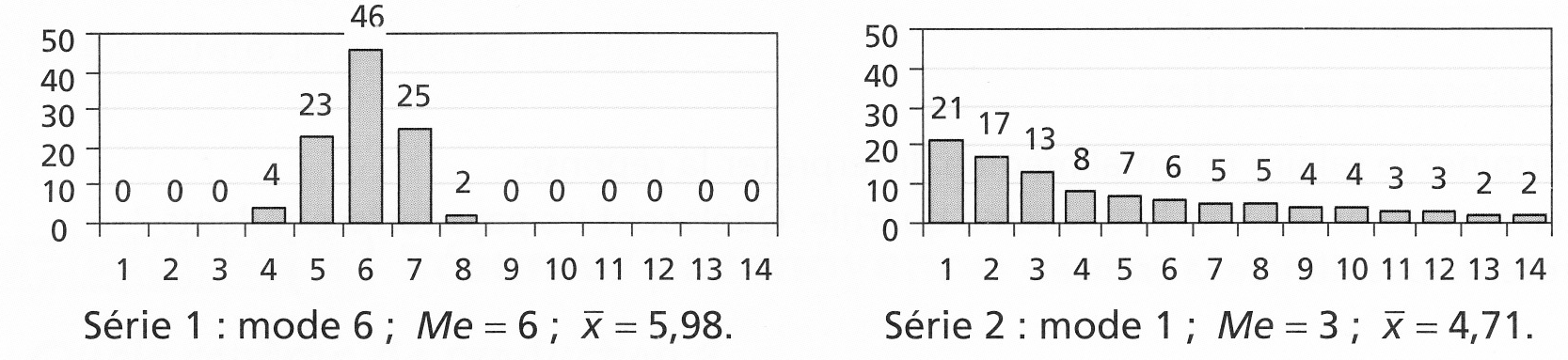 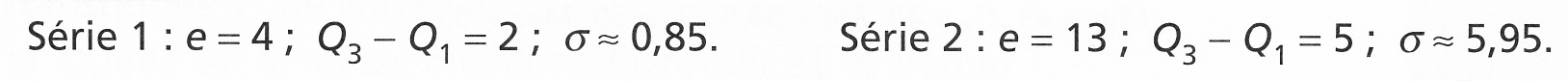 Chapitre 1 : Statistiques
Diagramme en boîte à moustaches
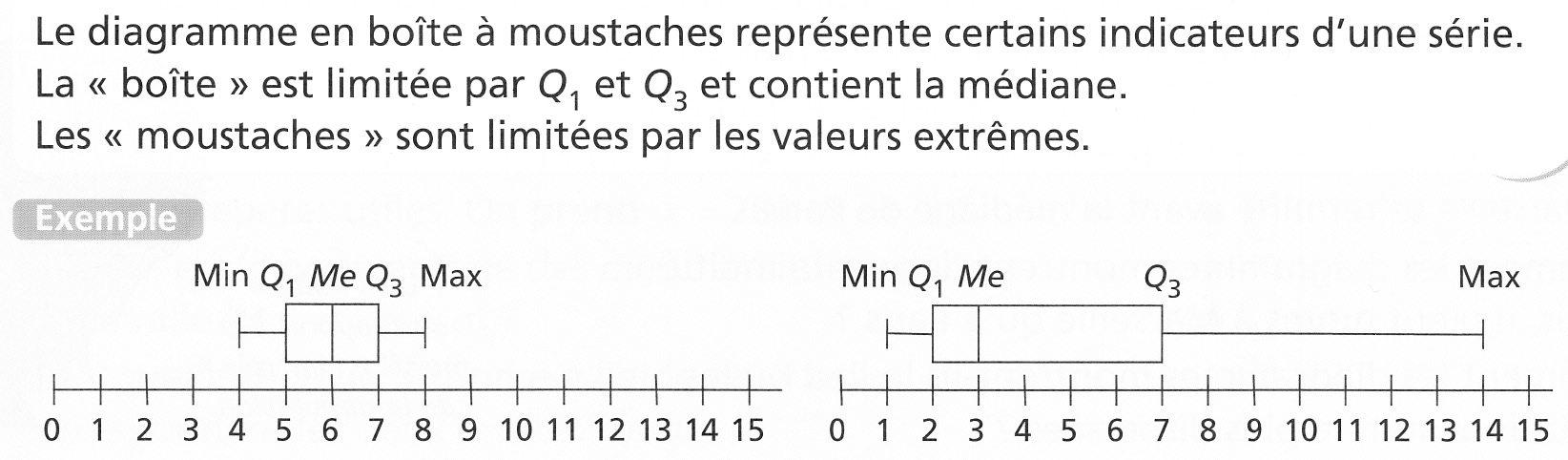 On voit bien que la série 2 a une plus grande dispersion que la série 1.